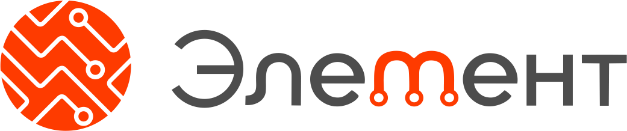 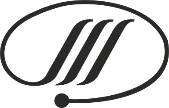 АО «ЗАВОД «МАРС»
Предприятие имеет
Производственные 
площади 34166,8 м2.
Собственную трансформаторную 
подстанцию 110/10кВ мощностью 14 МВт*А, имеющую 2 независимых ввода по 110кВ.
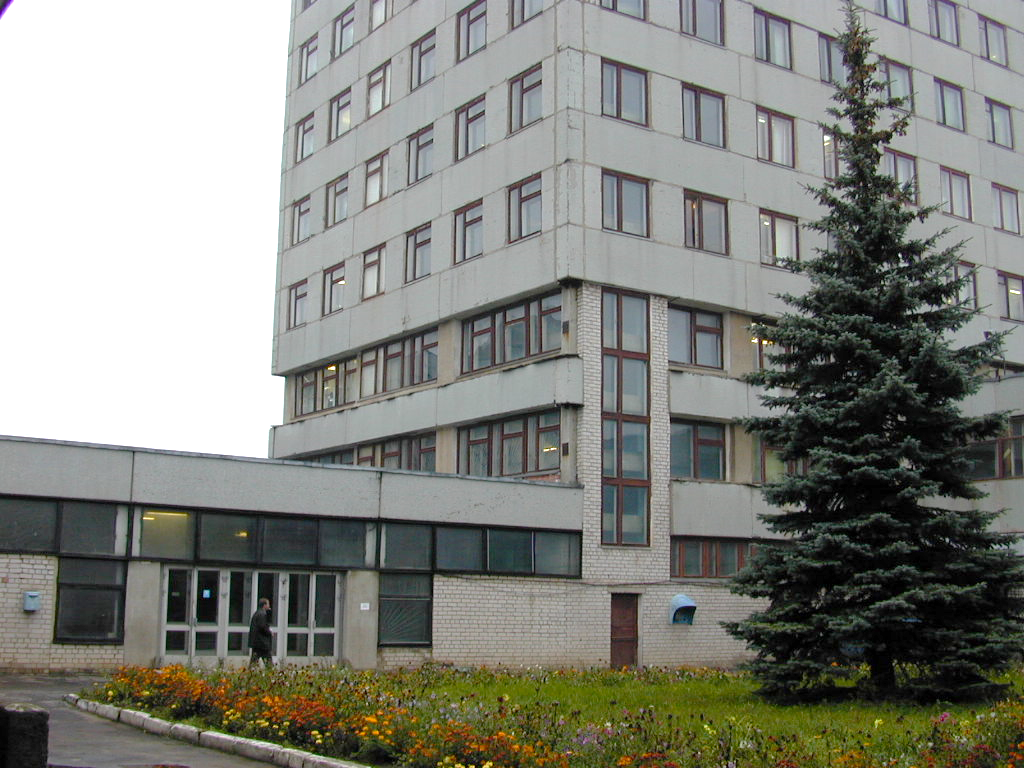 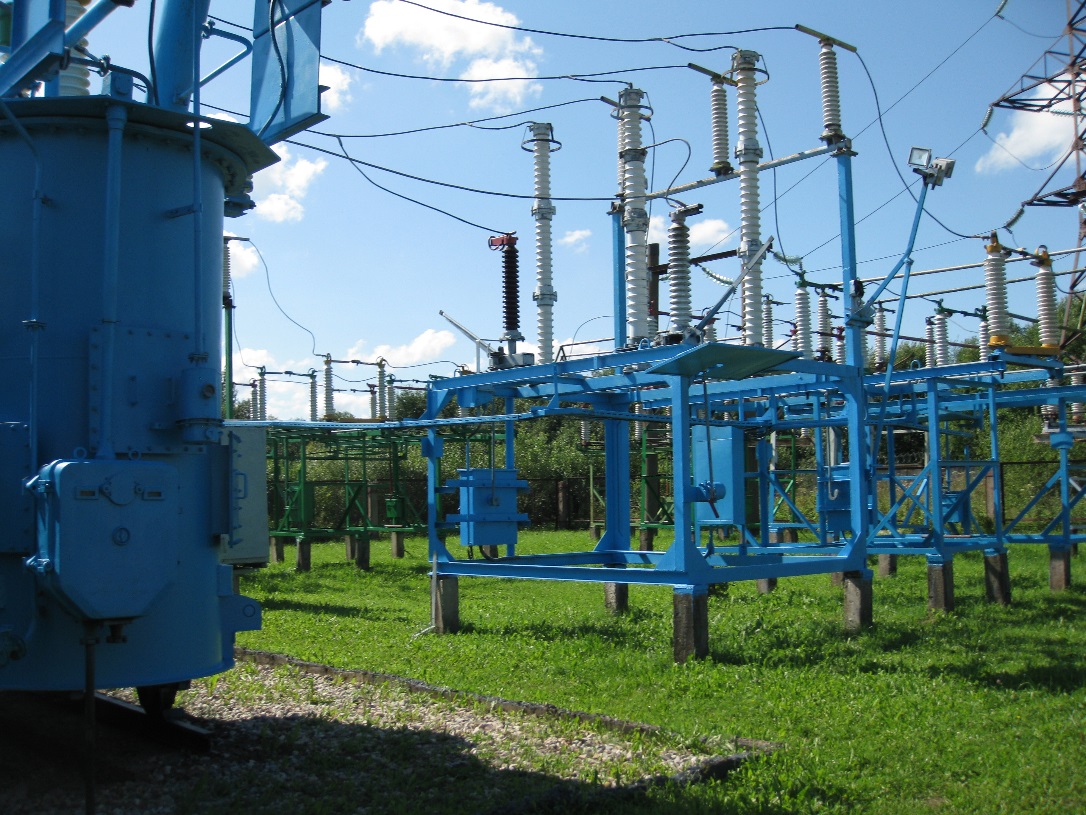 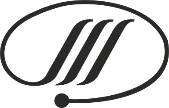 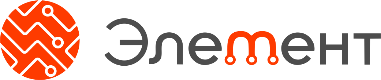 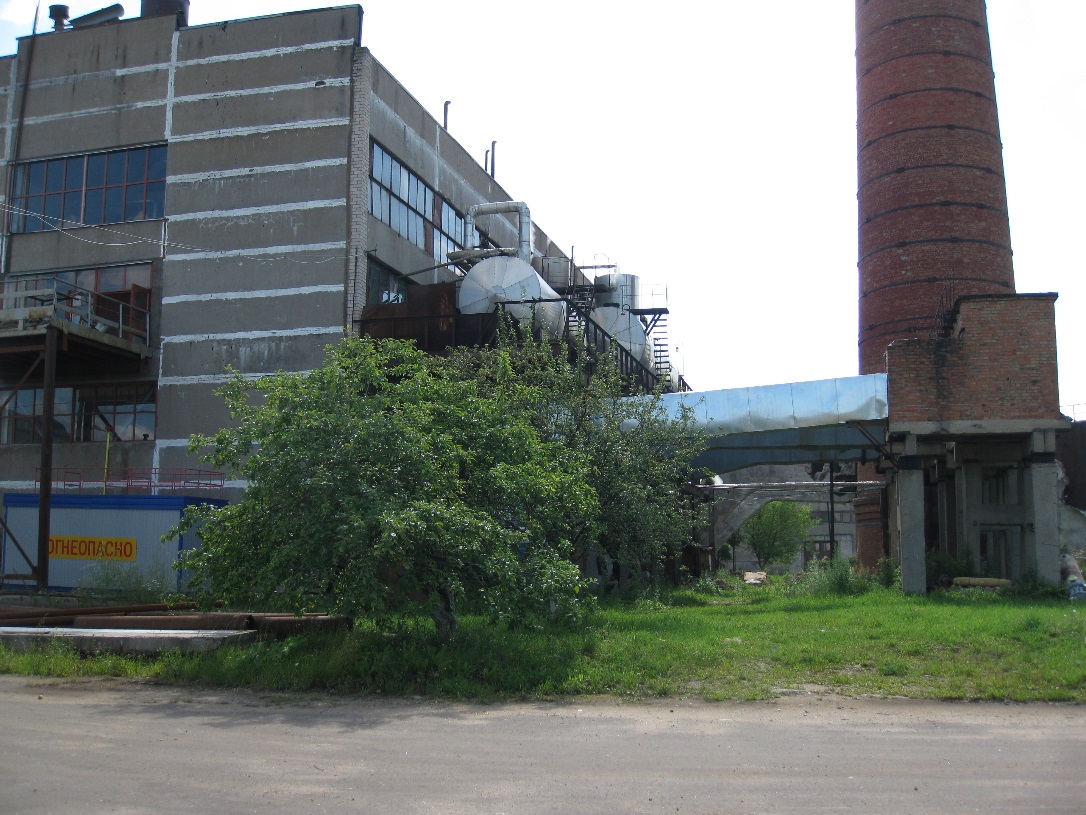 Для выполнения техпроцессов завод производит азот и водород на собственной станции. Получение азота происходит при использовании новых воздушных компрессоров фирмы «Dalgakiran».
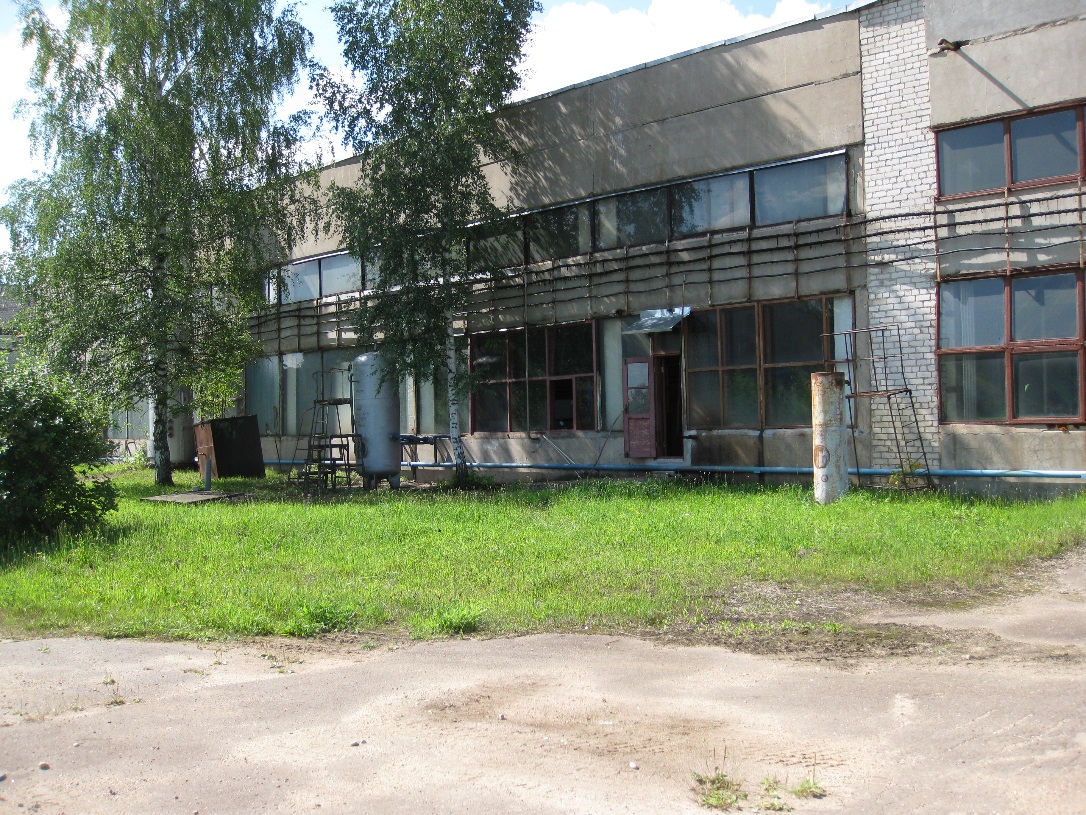 Собственную пароводяную котельную общей мощность 
82 Гкал/час. Обеспечивает
предприятие горячей водой и паром.
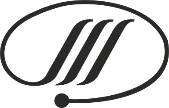 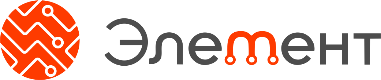 Основной деятельностью АО «Завод «МАРС» является производство металлостеклянных и металлокерамических корпусов для микроэлектроники, выводных рамок, а так же проходных изоляторов для конденсаторов. В данных областях предприятие занимает лидирующее место на рынке России, по некоторым позициям являясь единственным поставщиком.
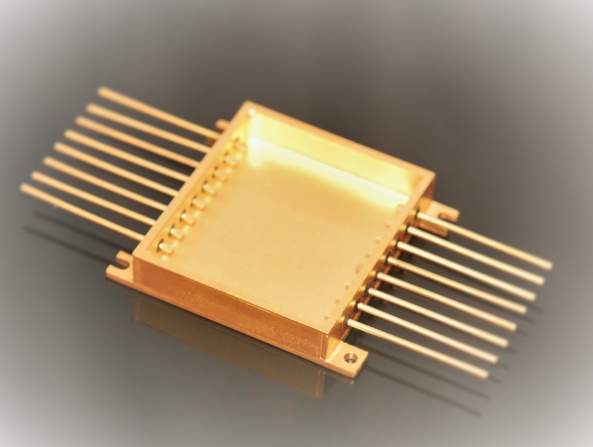 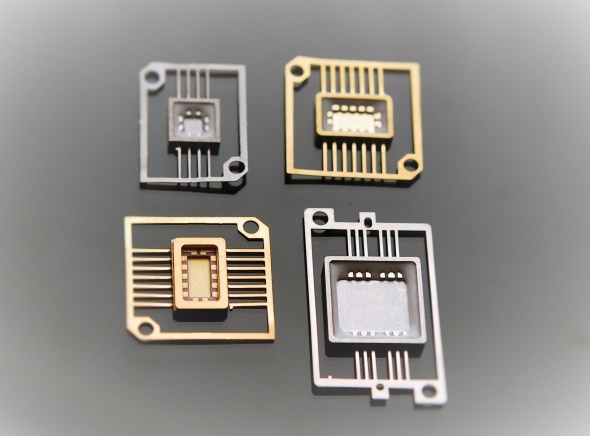 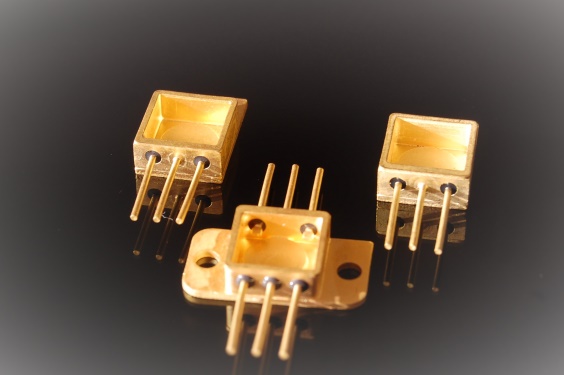 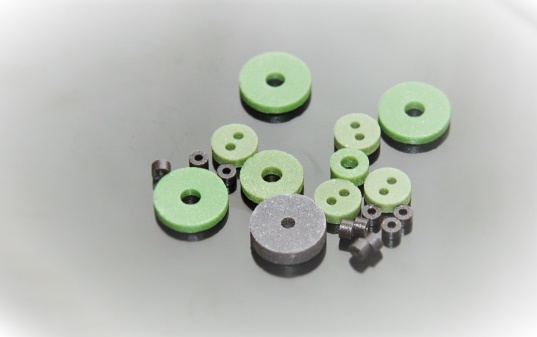 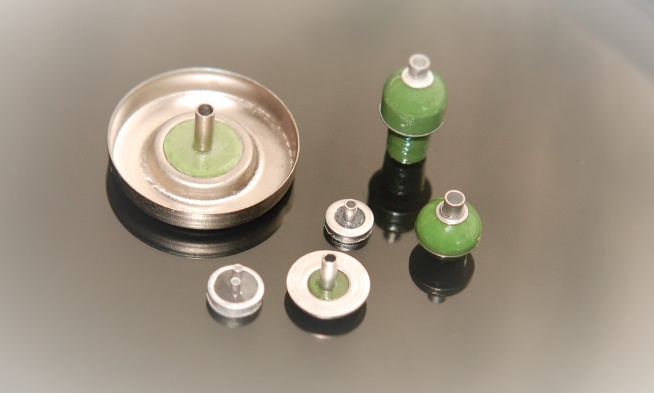 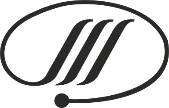 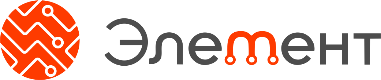 КОРПУСА ДЛЯ СИЛОВЫХ ПРИБОРОВ
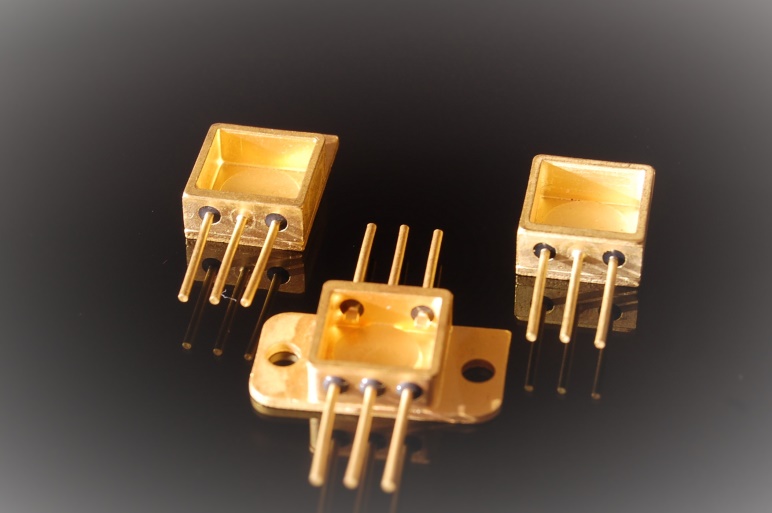 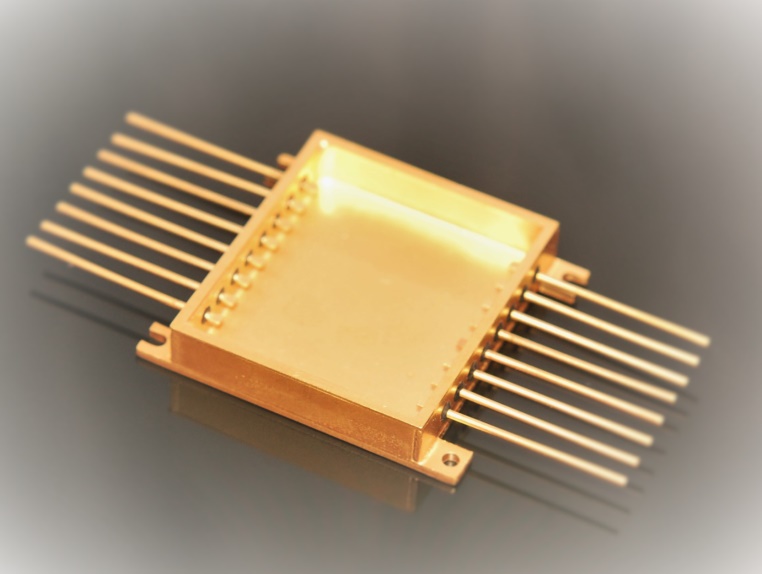 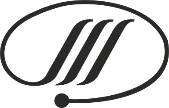 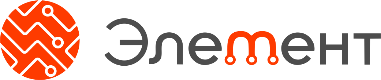 ПРОХОДНЫЕ ИЗОЛЯТОРЫ
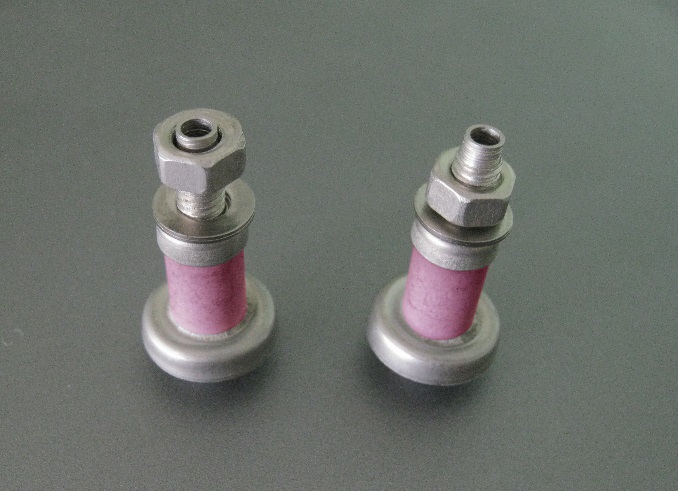 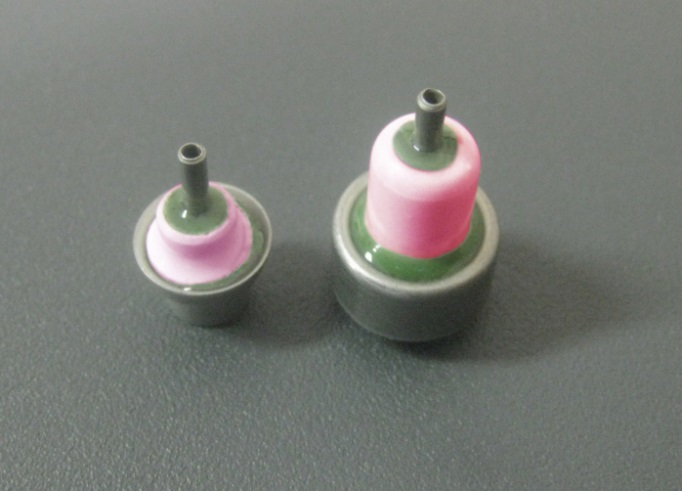 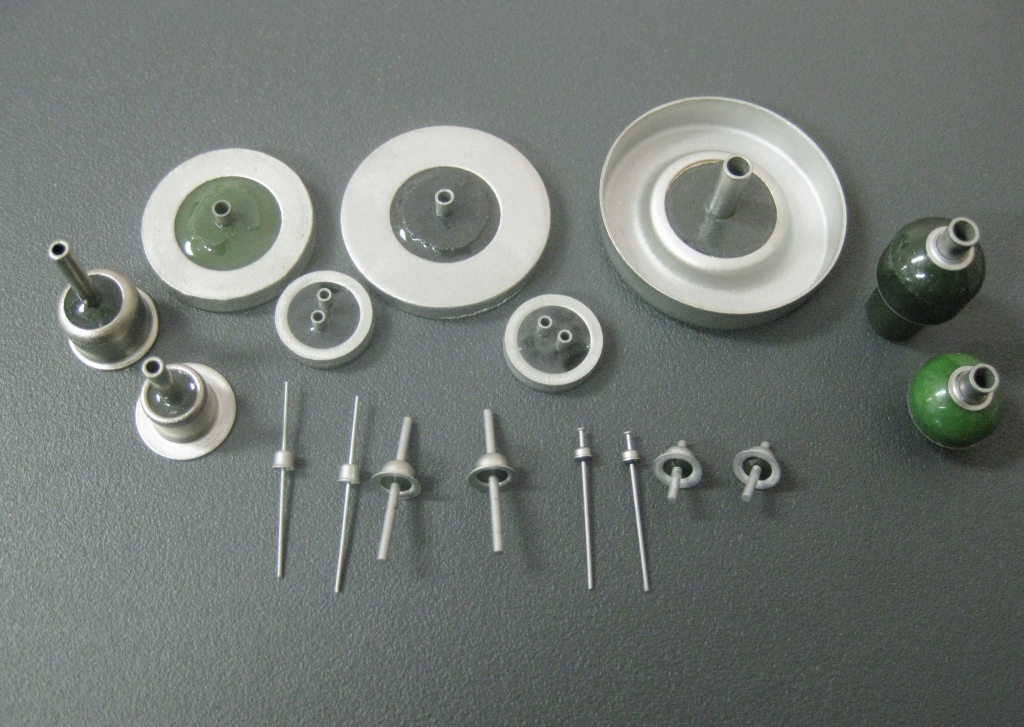 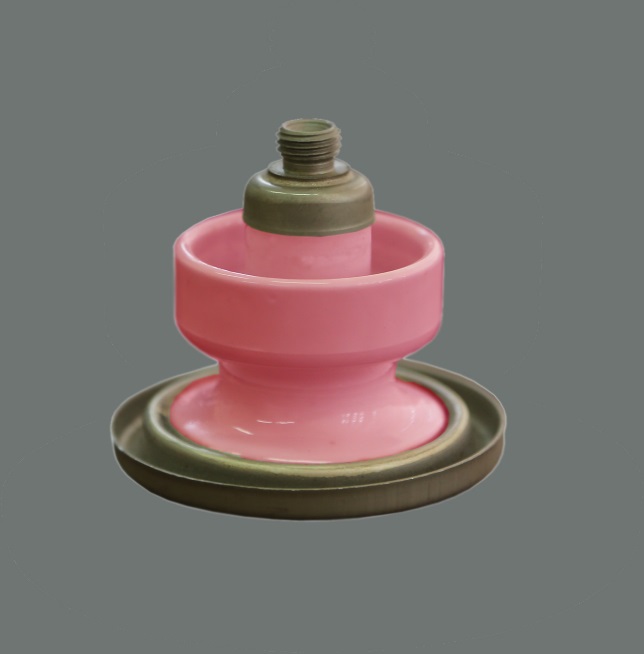 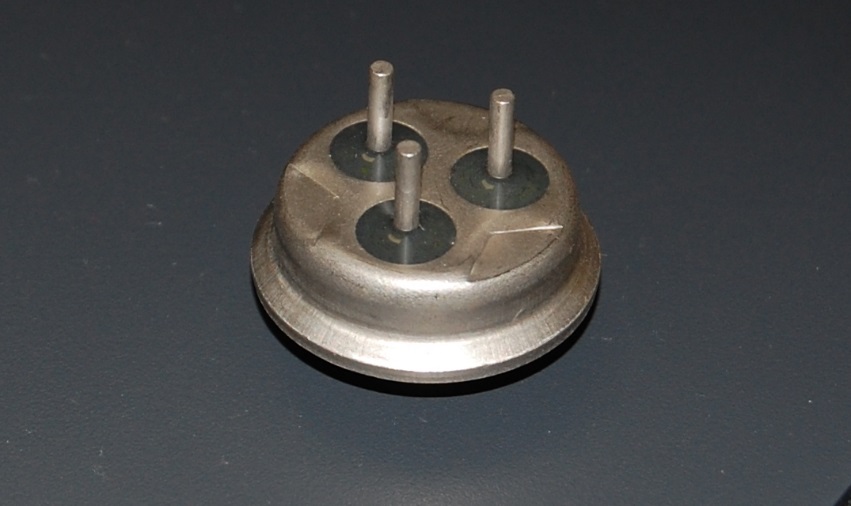 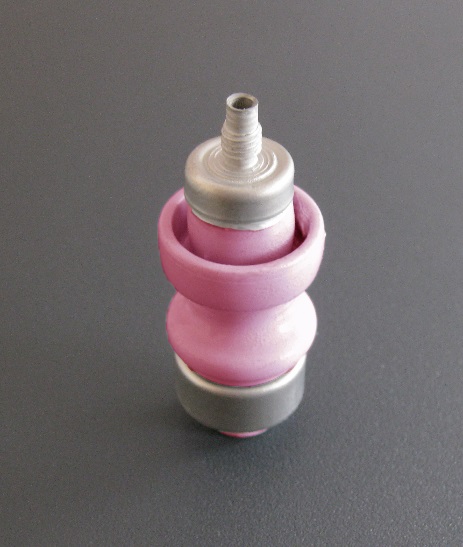 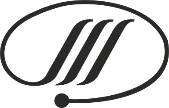 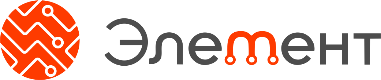 КОРПУСА ДЛЯ МИКРОСХЕМ
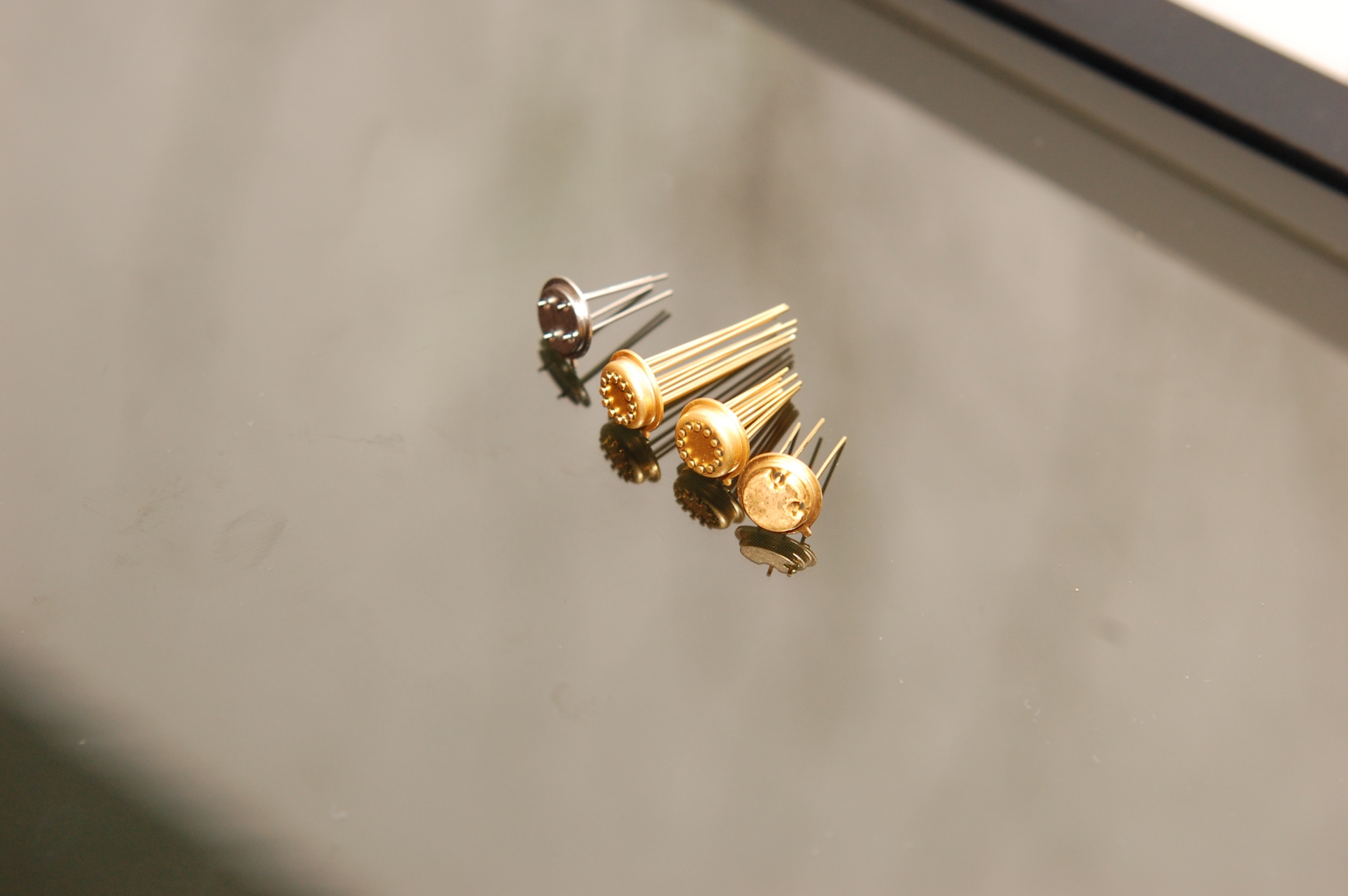 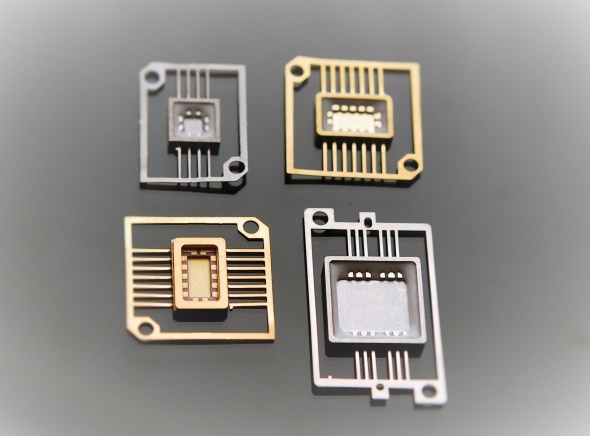 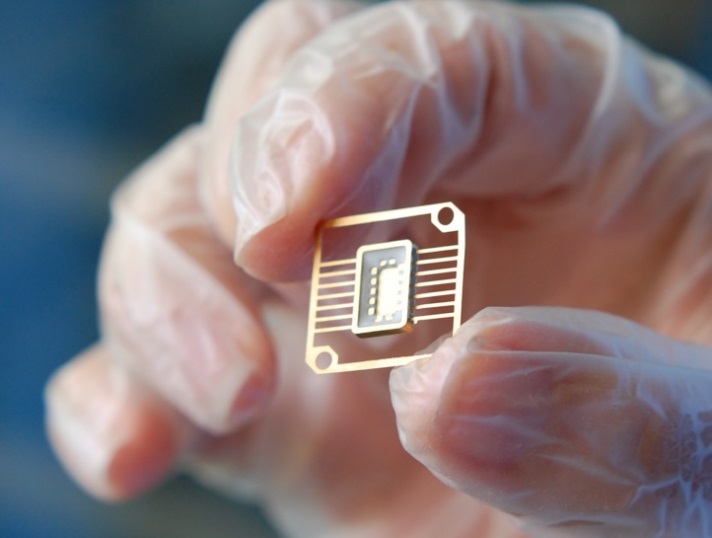 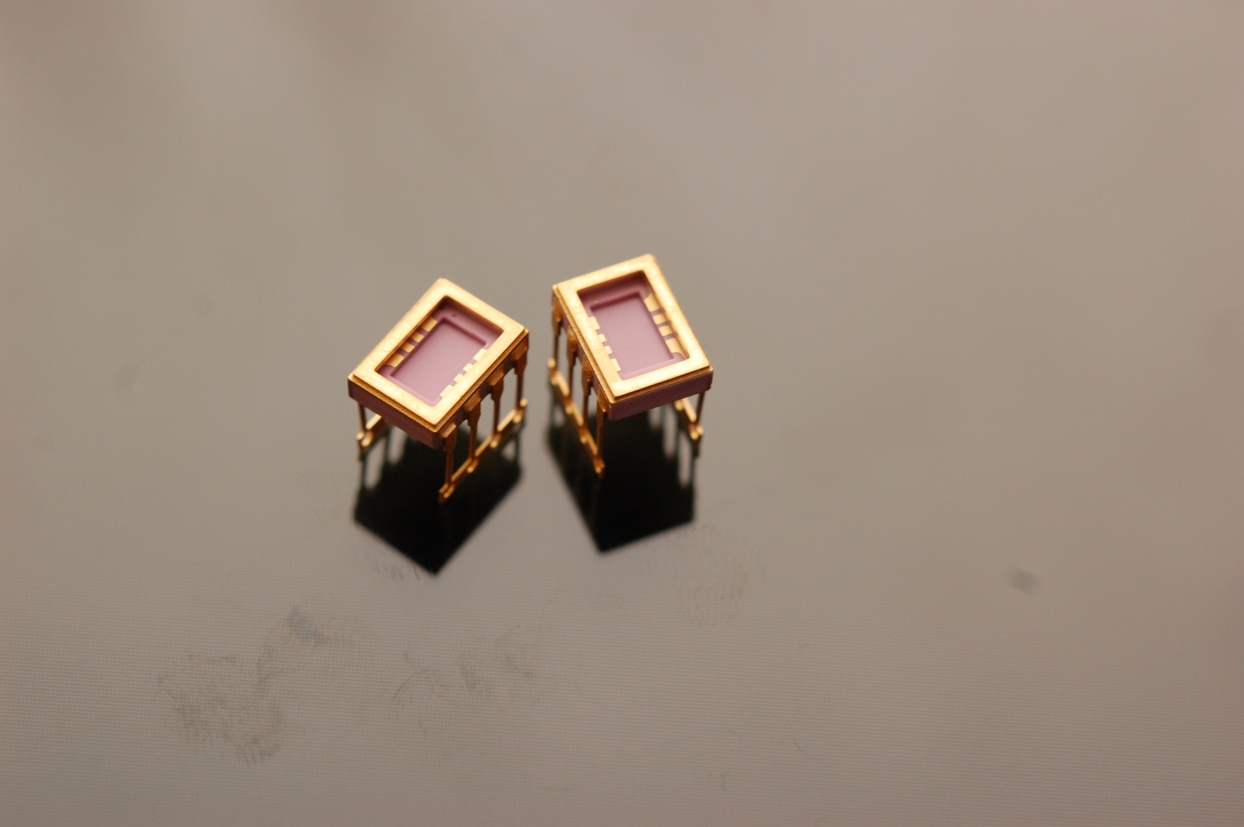 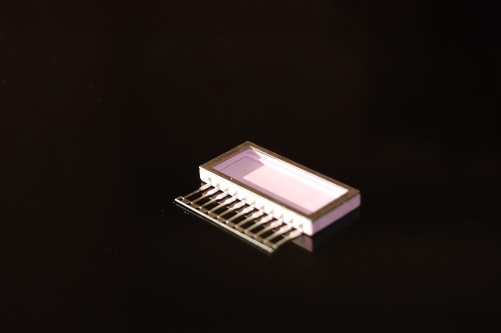 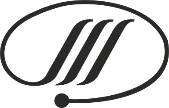 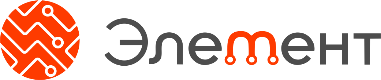 ЦОКОЛЯ МЕТАЛЛОСТЕКЛЯННЫЕ ДЛЯ РЕЛЕ
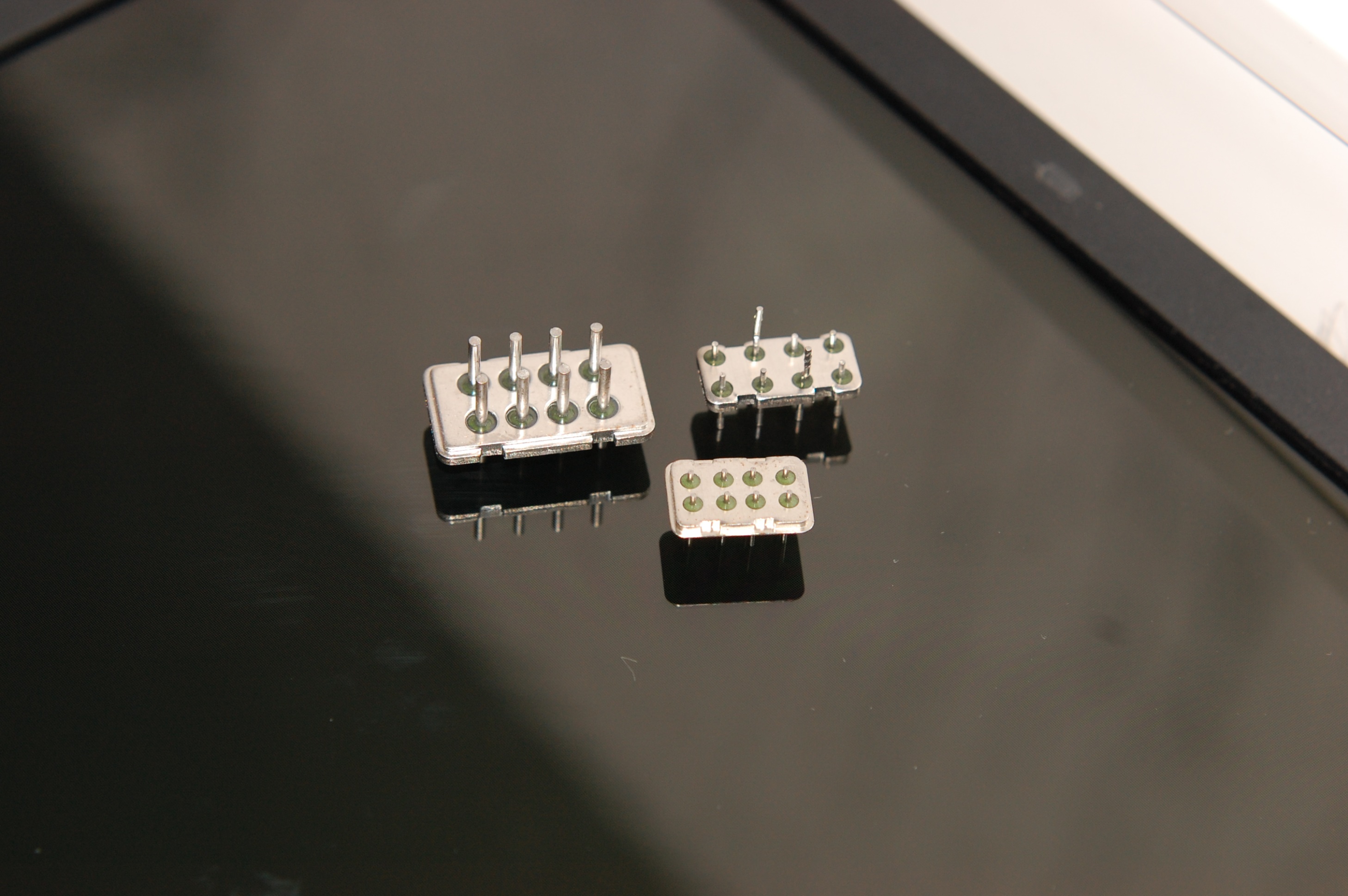 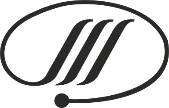 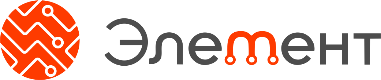 РАМКИ ВЫВОДНЫЕ
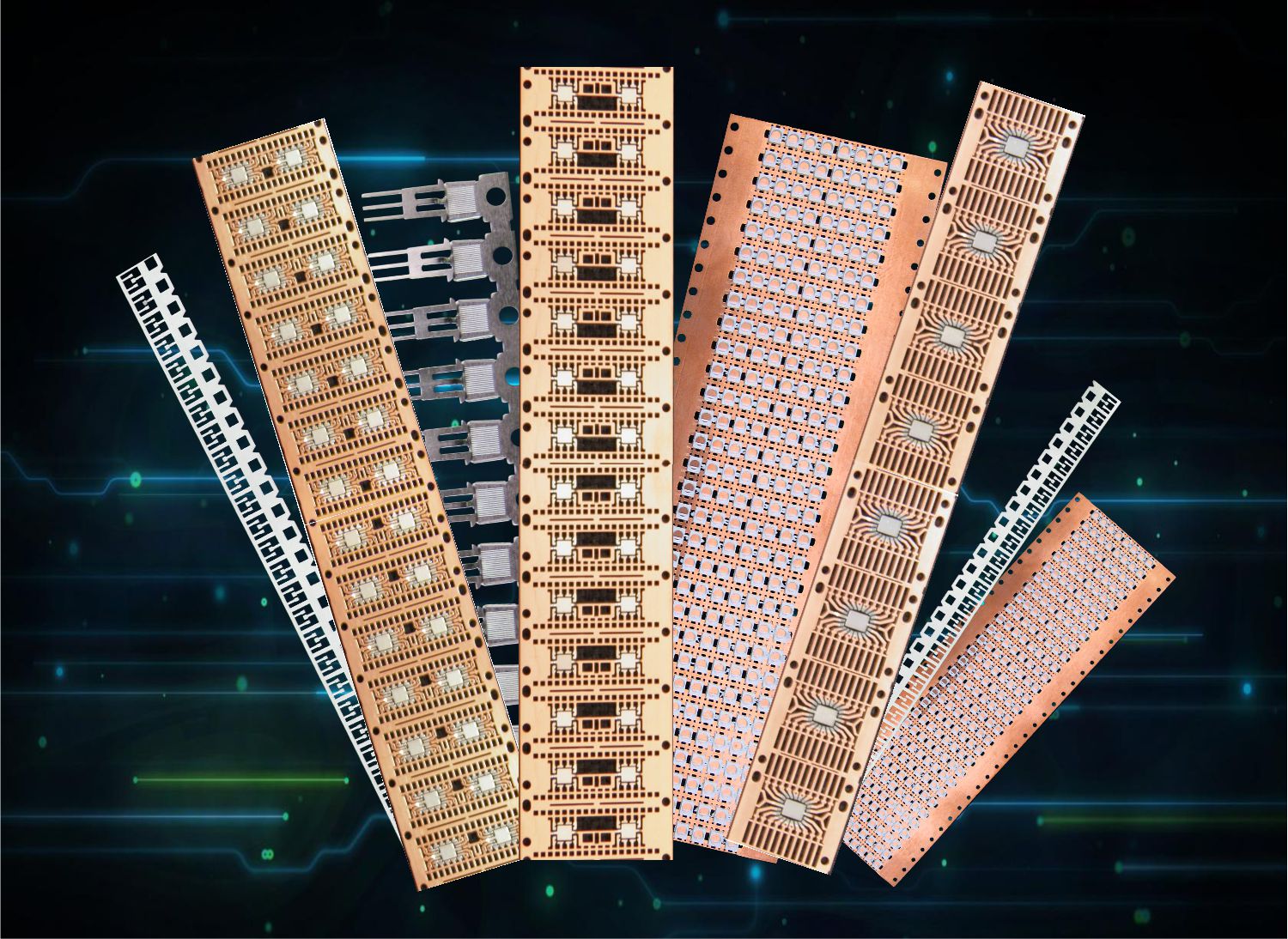 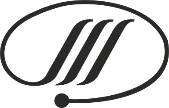 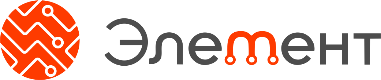 ИЗГОТОВЛЕНИЕ СТЕКЛОТАБЛЕТОК
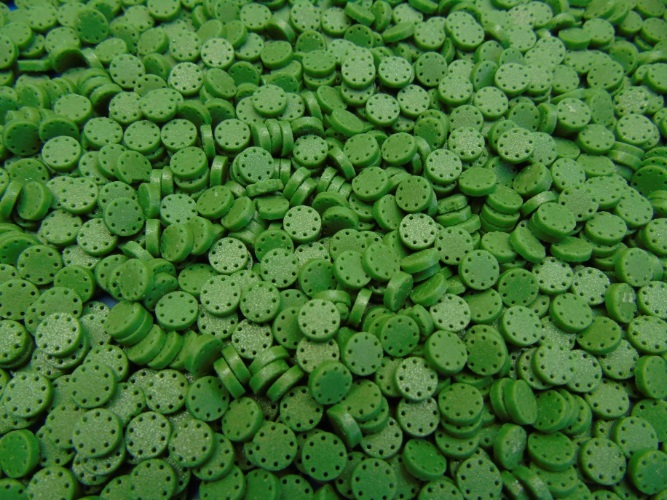 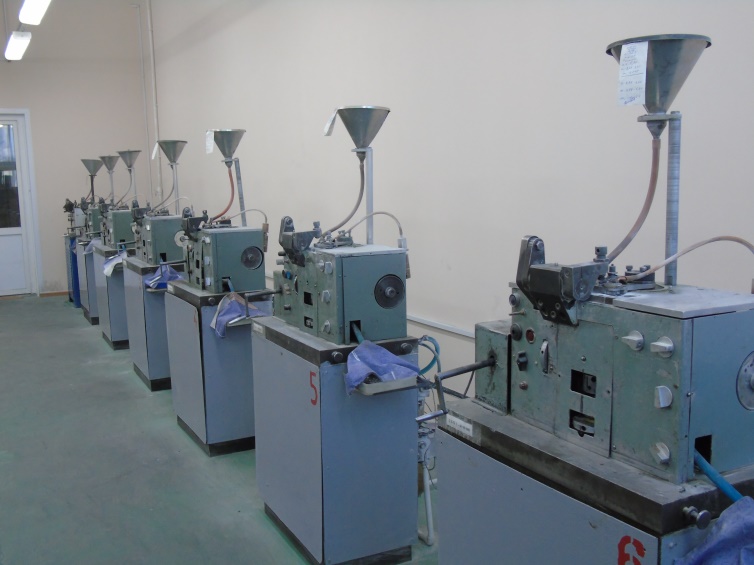 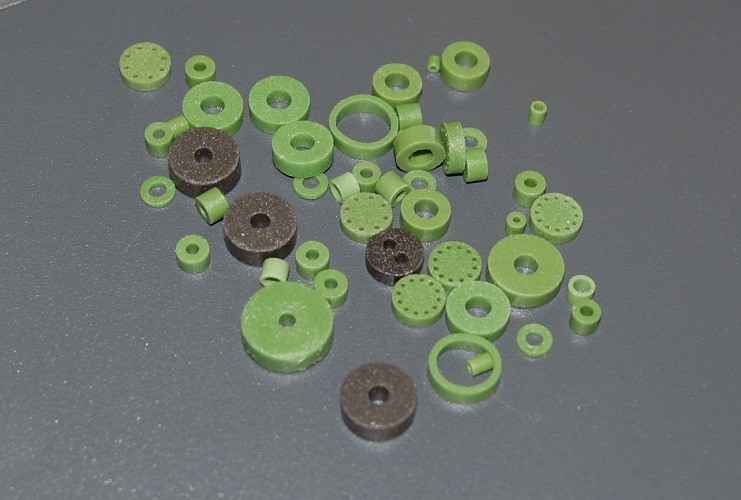 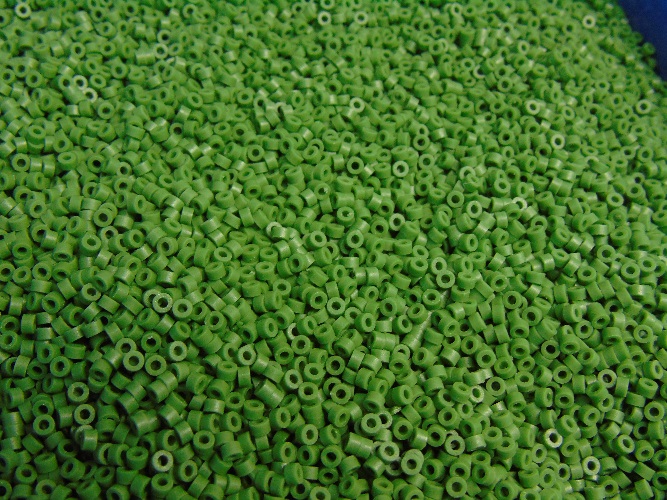 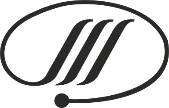 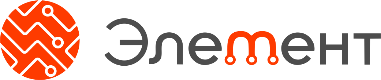 ИЗГОТОВЛЕНИЕ ГРАФИТОВОЙ ОСНАСТКИ
ЛЮБОЙ СЛОЖНОСТИ
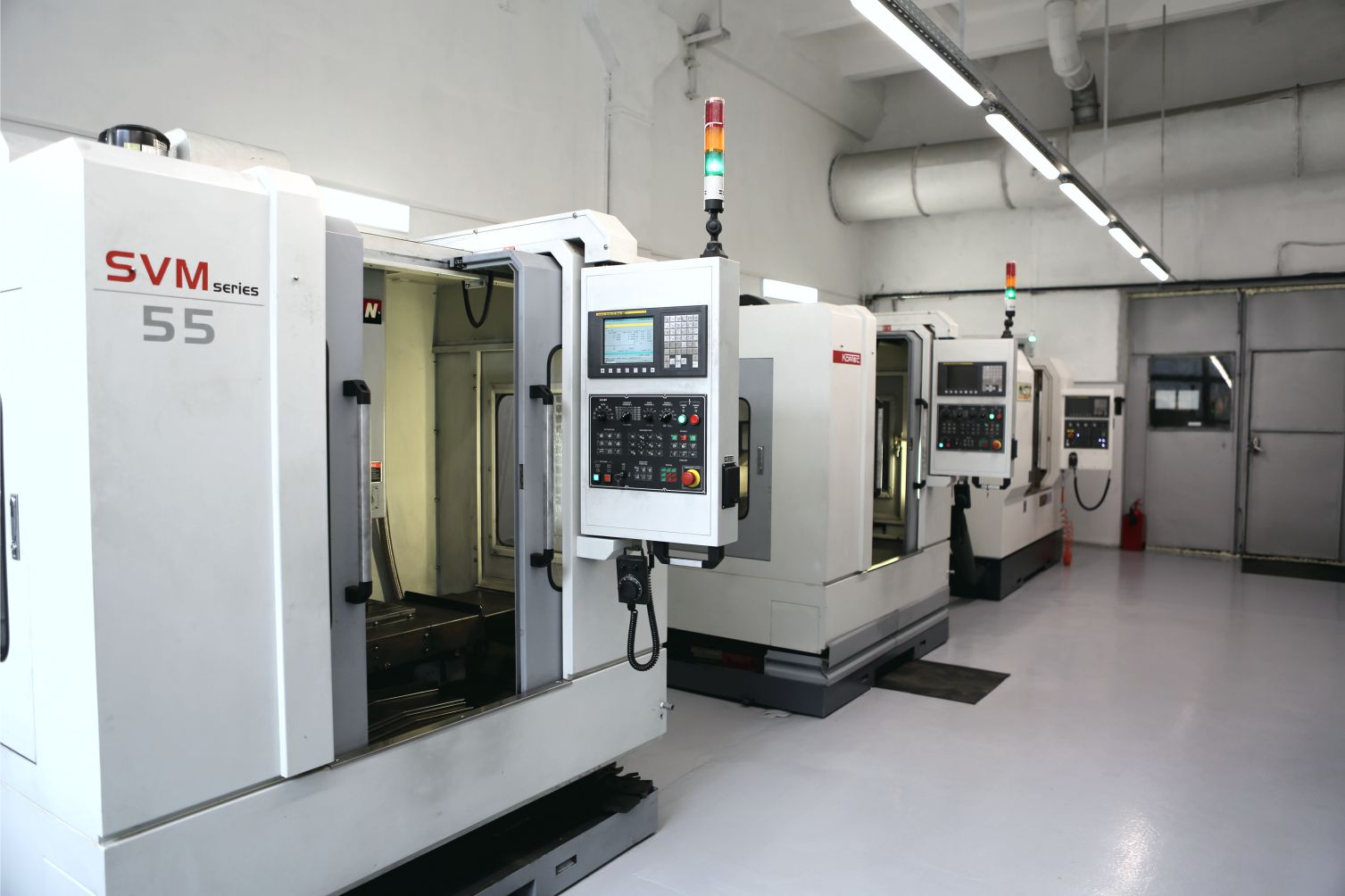 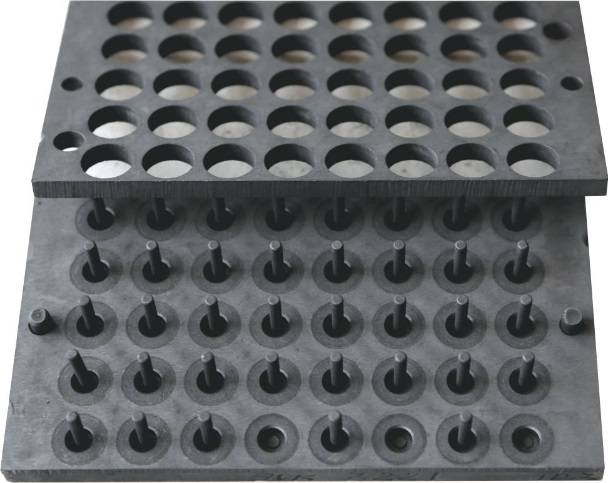 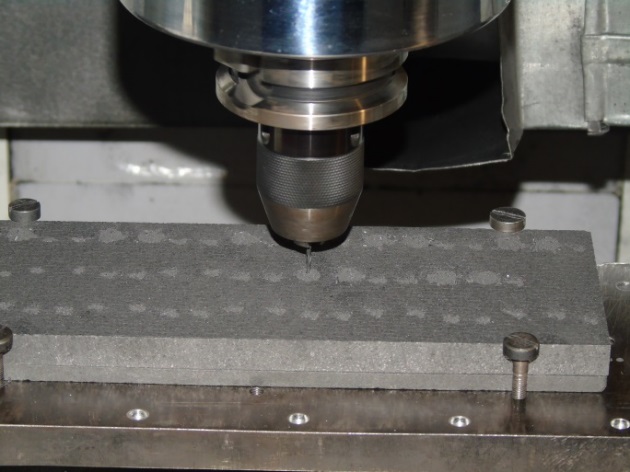 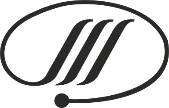 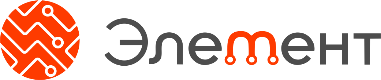 ОСНОВНЫЕ ТЕХНОЛОГИИ ПРЕДПРИЯТИЯ
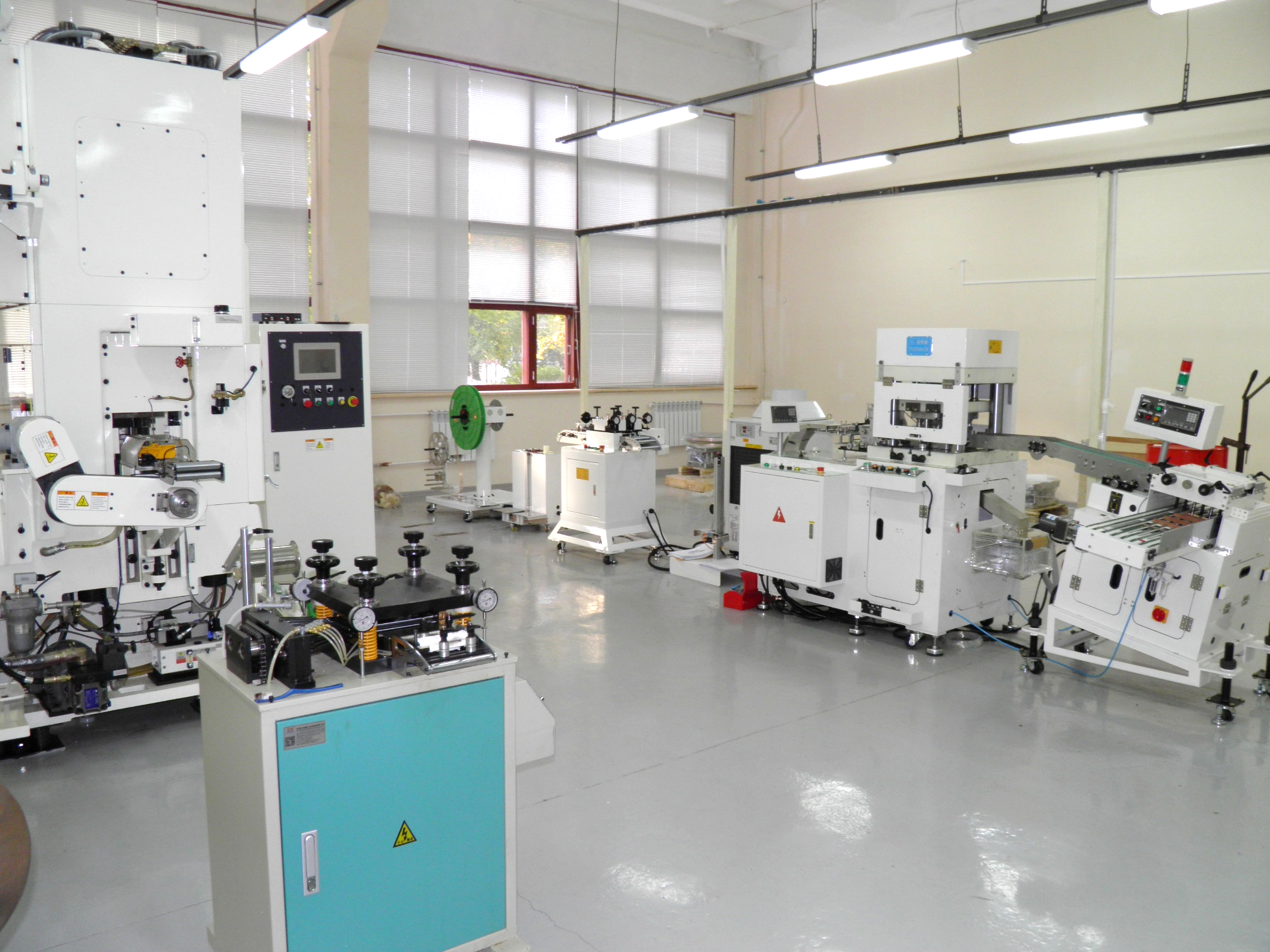 ХОЛОДНАЯ ШТАМПОВКА
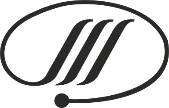 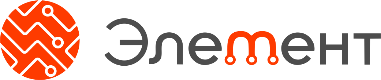 ОСНОВНЫЕ ТЕХНОЛОГИИ ПРЕДПРИЯТИЯ
ВЫСОКОТЕМПЕРАТУРНЫЙ МЕТАЛЛОСТЕКЛЯННЫЙ СПАЙ
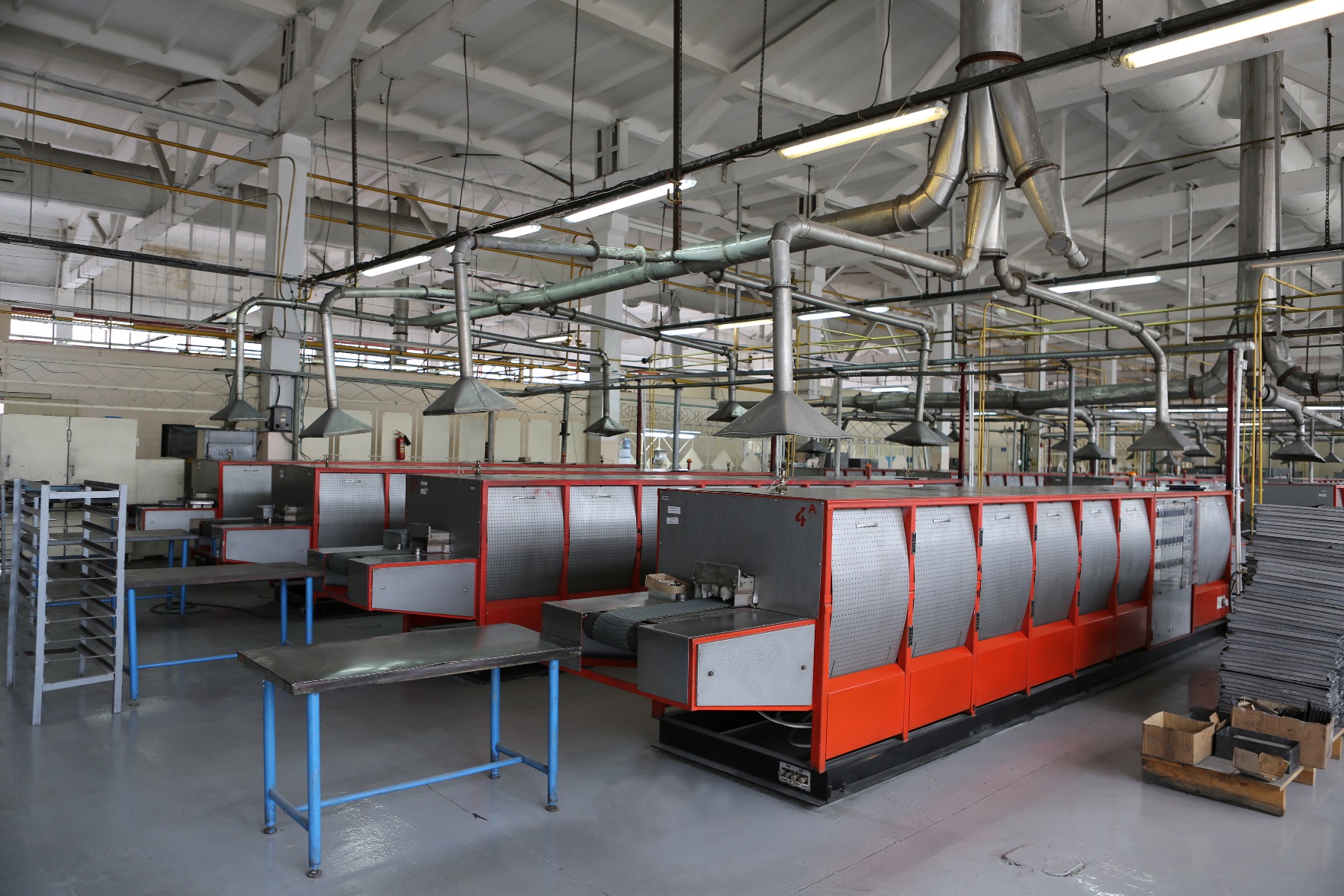 ГАЗОНАПОЛНЕННЫЕ КОНВЕЕРНЫЕ ПЕЧИ
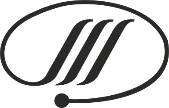 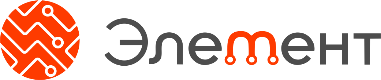 ОСНОВНЫЕ ТЕХНОЛОГИИ ПРЕДПРИЯТИЯ
ПРОИЗВОДСТВО ИЗДЕЛИЙ ИЗ КЕРАМИКИ
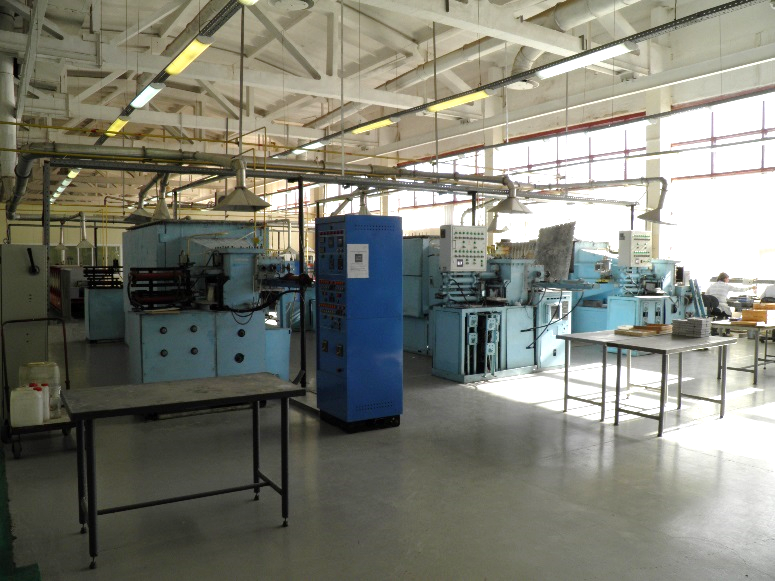 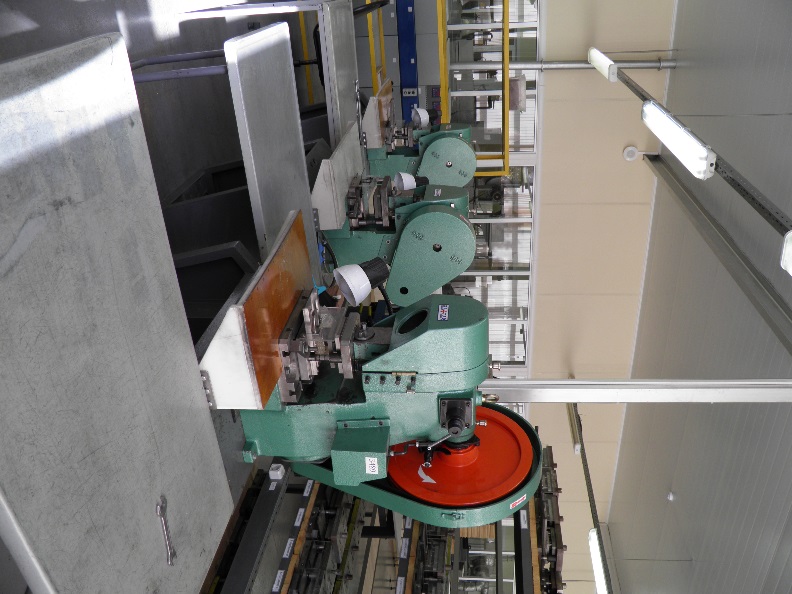 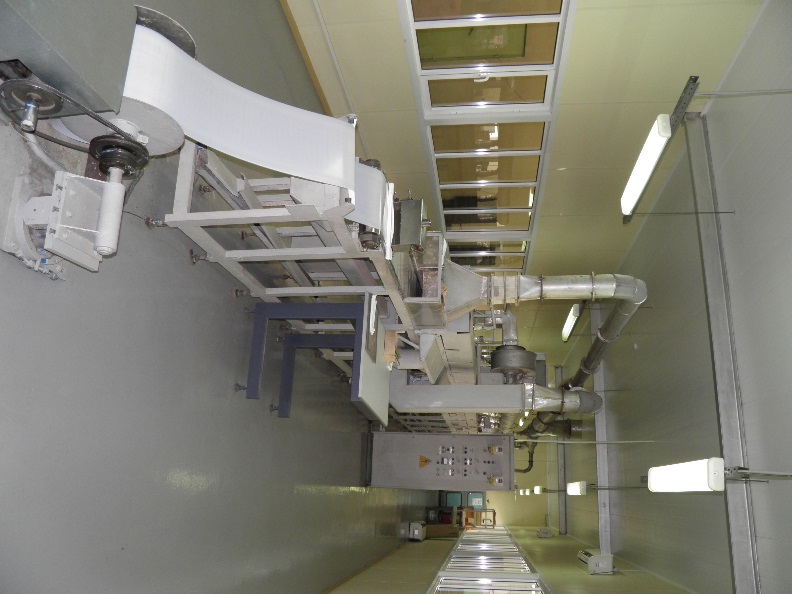 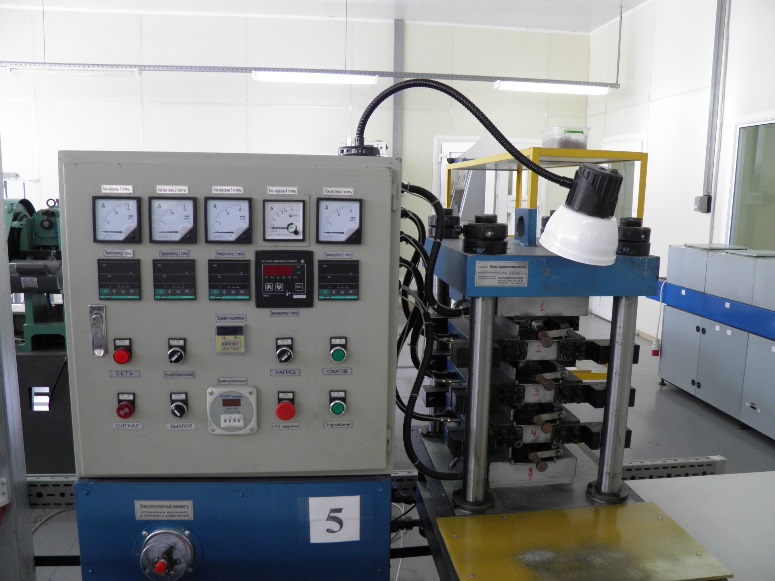 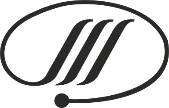 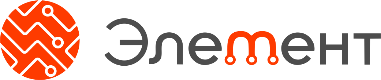 ОСНОВНЫЕ ТЕХНОЛОГИИ ПРЕДПРИЯТИЯ
ГАЛЬВАНОПОКРЫТИЕ
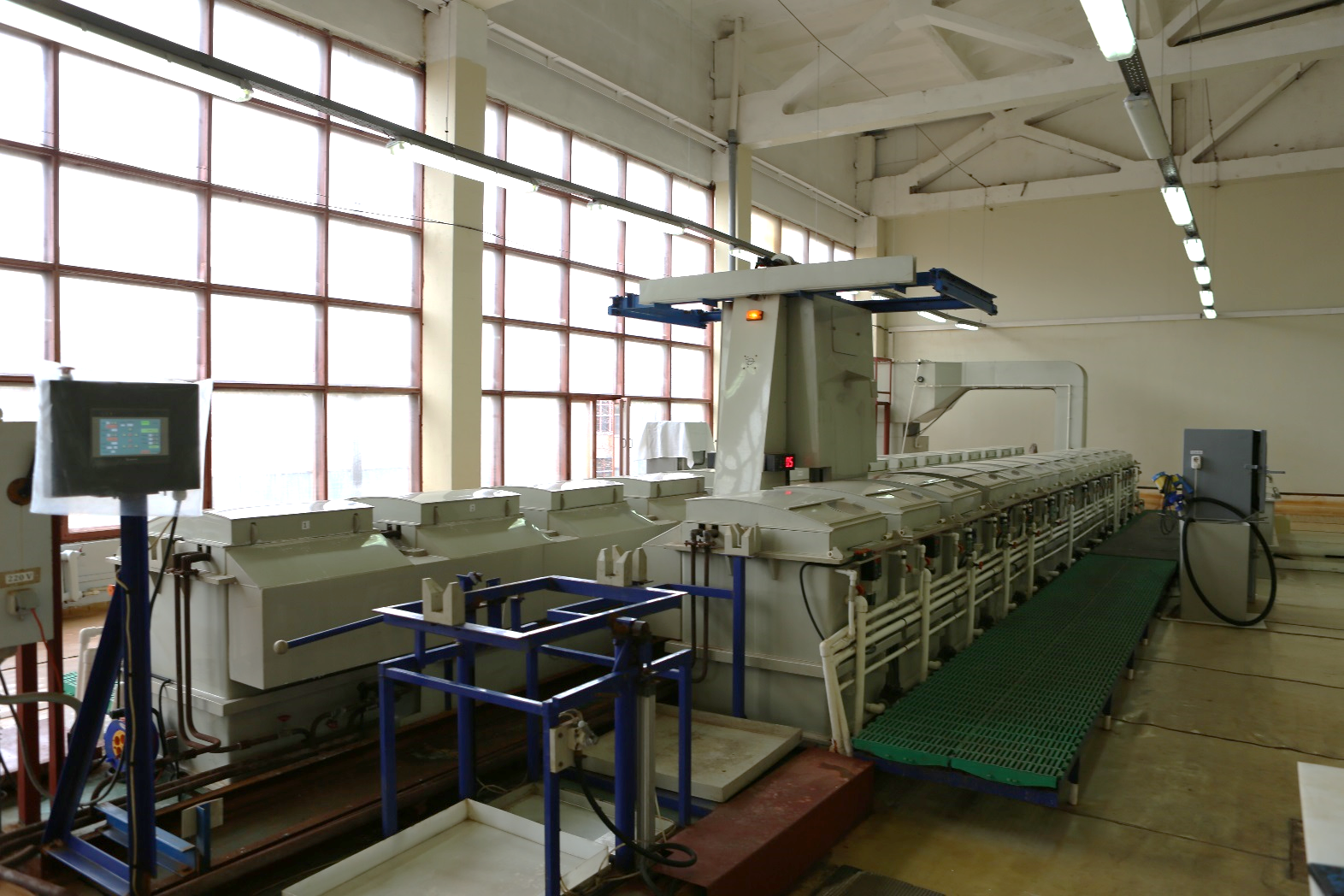 - ХИМИЧЕСКОЕ
НИКЕЛИРОВАНИЕ
ЭЛЕКТРОЛИТИЧЕСКОЕ
НИКЕЛИРОВАНИЕ
- НИКЕЛЬБОР
- ЗОЛОЧЕНИЕ
- СЕРЕБРЕНИЕ
- ОЛОВО-ВИСМУТ
- ОЛОВО-СВИНЕЦ
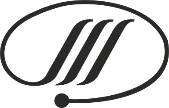 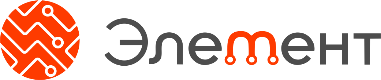 ОСНОВНЫЕ ТЕХНОЛОГИИ ПРЕДПРИЯТИЯ
ИНСТРУМЕНТАЛЬНОЕ ПРОИЗВОДСТВО
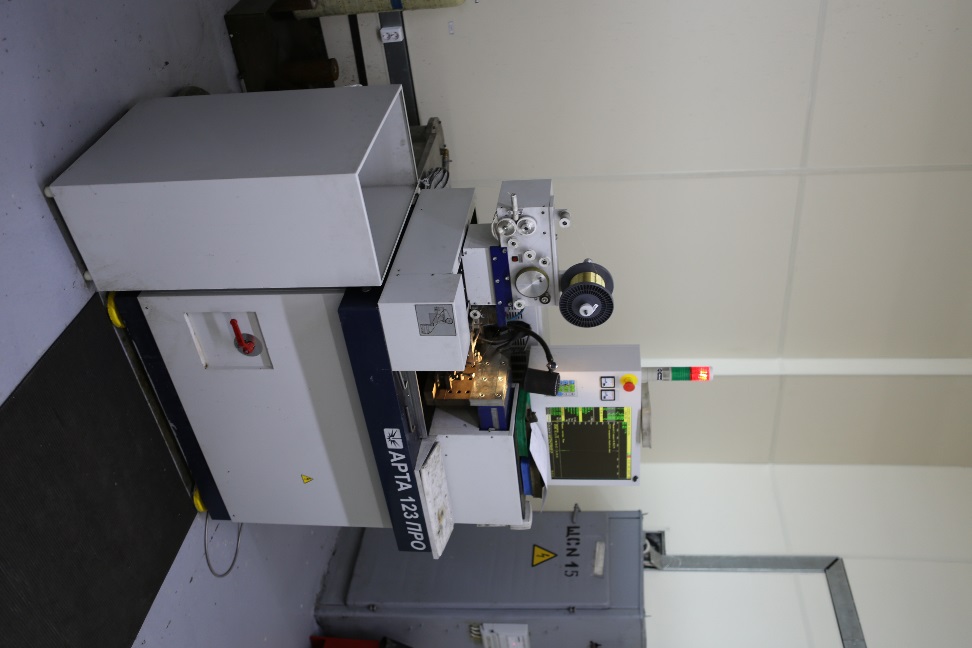 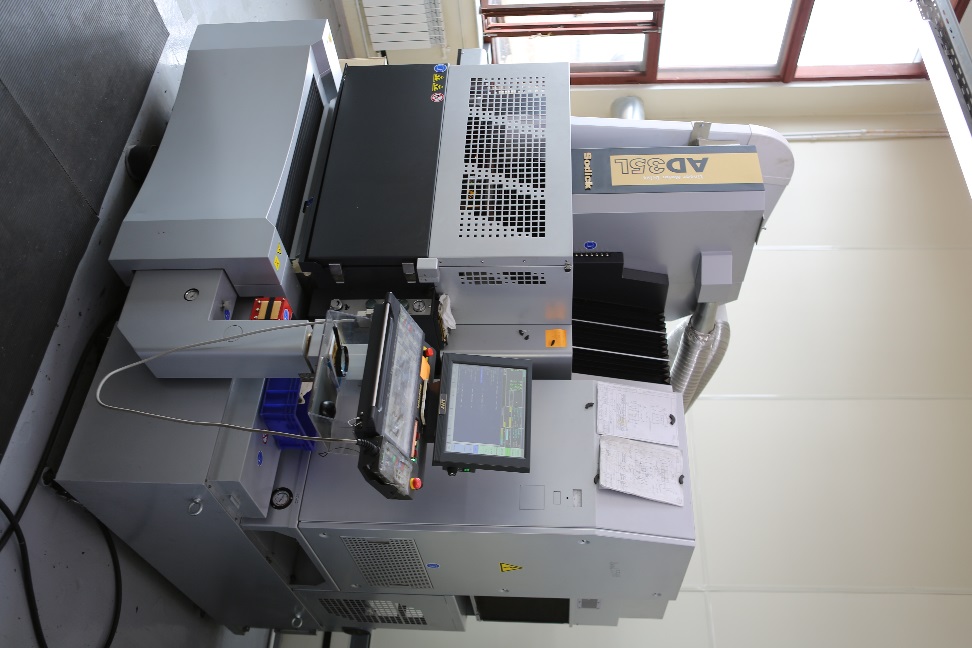 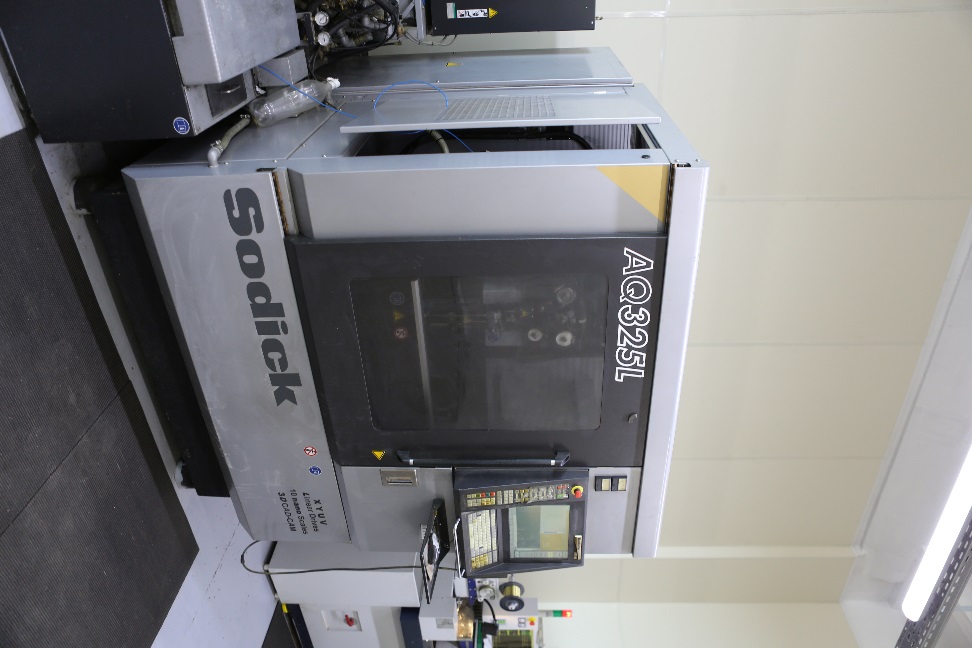 ЭЛЕКТРОЭРРОЗИОННЫЕ СТАНКИ
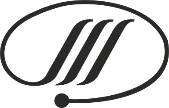 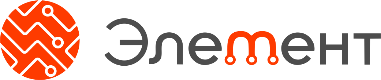 ОСНОВНЫЕ ТЕХНОЛОГИИ ПРЕДПРИЯТИЯ
ЛИТЬЕ ПЛАСТМАСС
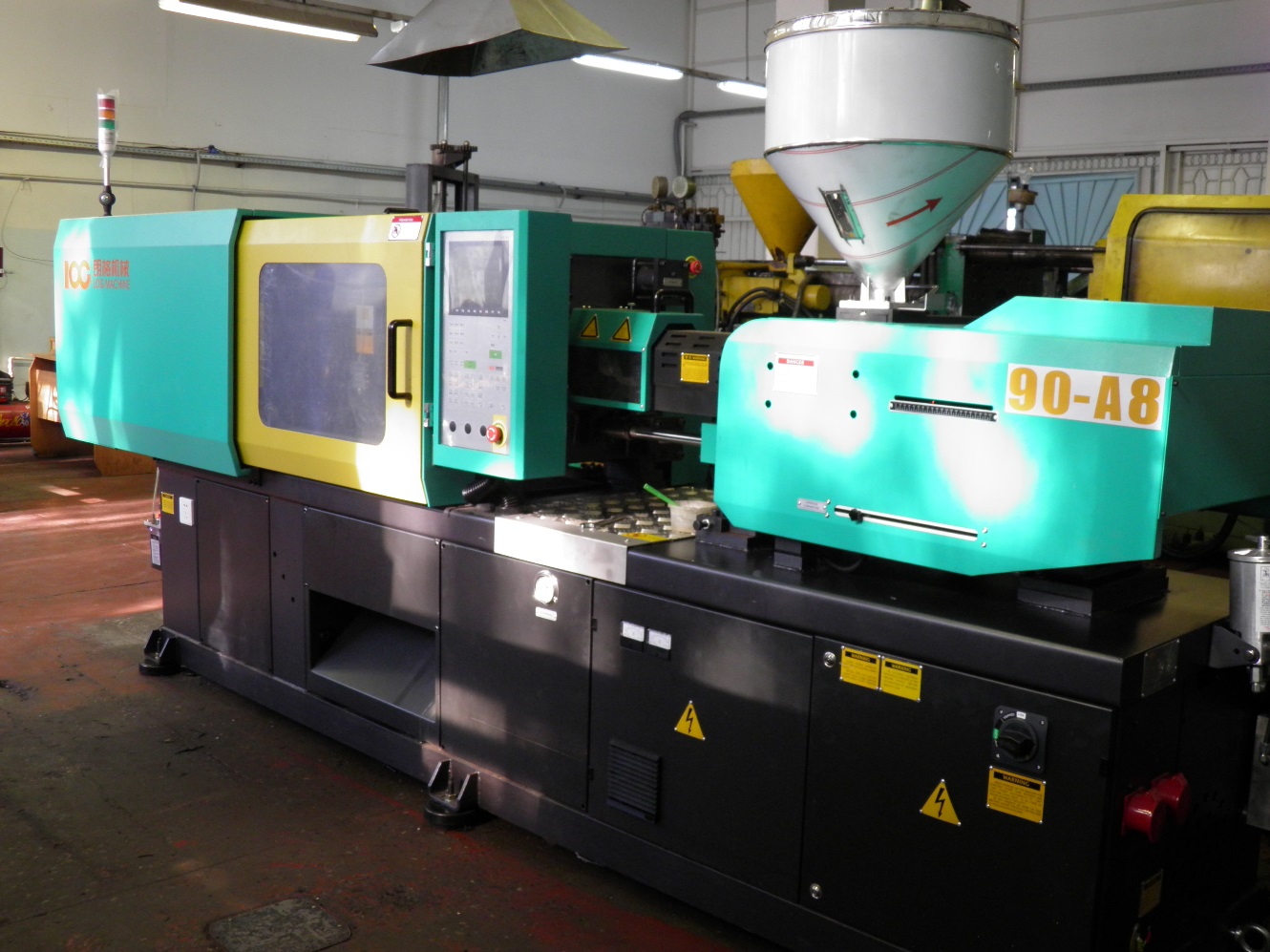 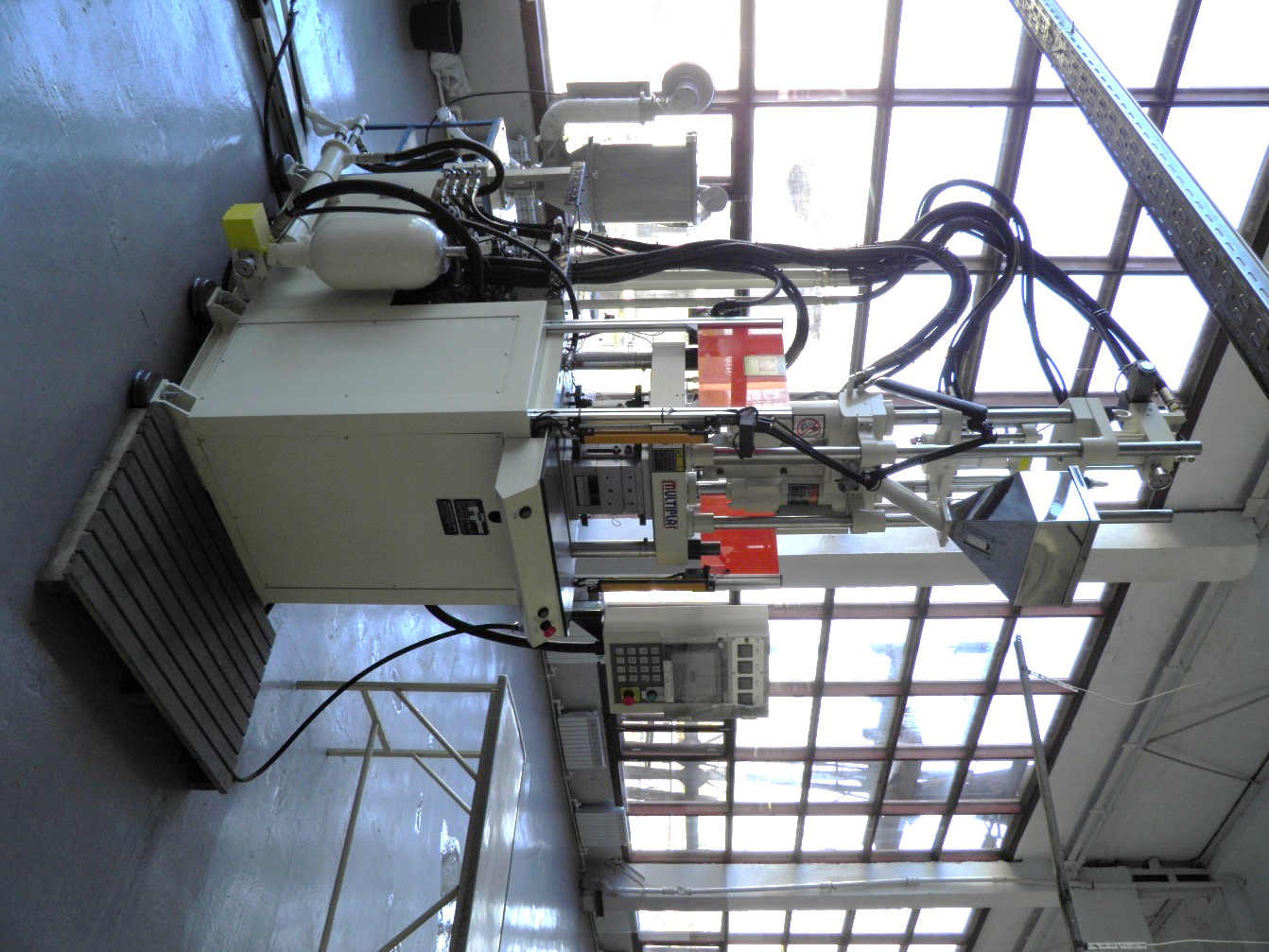 ТЕРМОПЛАСТАВТОМАТЫ
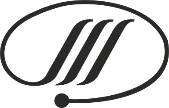 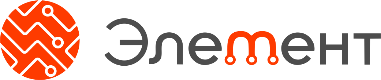 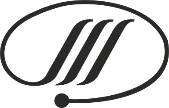 АО "Завод "Марс"
Адрес:          РОССИЯ, 172010, Тверская область, г. Торжок, 
                      ул. Луначарского, д.121
Телефон:      +7(48251) 9-19-22 - приемная
                                        9-11-97 - отдел маркетинга
                                        9-20-20 - отдел сбыта
Факс:             +7(48251) 9-29-49
E-mail:           info@zmars.ru   -   приемная                        market@zmars.ru   -   отдел маркетинга                       sale@zmars.ru   -   отдел сбыта
www.z-mars.ru